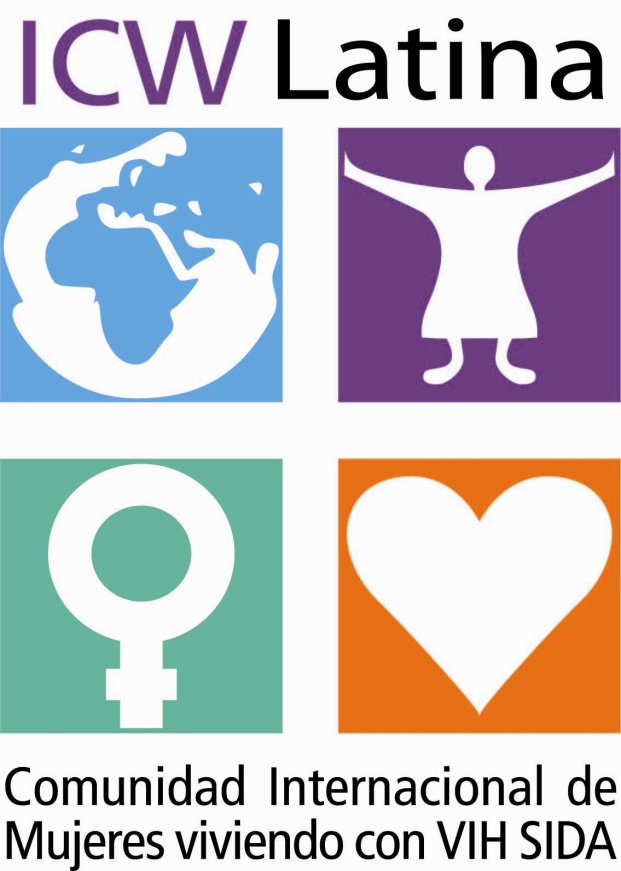 Nota Conceputal
 ICW LATINA

2015-2017
“Nada para nosotras sin nosotras”
ICW
La Comunidad Internacional de Mujeres Viviendo con VIH sida (ICW) es la única red internacional dirigida e integrada por mujeres con VIH. Fue fundada en 1992 para responder a la falta de apoyo, información y servicios disponibles para las mujeres con VIH a nivel internacional. A Nivel regional nace en América Latina - ICW Latina -  que se consolidó en 2002, integrando mujeres con VIH en América del Sur y Central y dos países del Caribe, Cuba y República Dominicana. Hoy en día, ICW Latina tiene capítulos nacionales en 18 países de la región, cuenta con una Secretaría regional que se compone de dos co-secretarías en Nicaragua y Perú.

ICW Latina vela para asegurar una mejor calidad de vida de las mujeres con VIH, incluyendo pero no limitado a: el reconocimiento informado de los derechos humanos (en consonancia con los marcos internacionales), la participación significativa de las mujeres con VIH en la toma de decisiones, la ejecución, el seguimiento y evaluación de las políticas y procesos que afectan a nuestra vida, el acceso universal a los servicios de prevención, apoyo y tratamiento e información, la realización de los derechos sexuales y reproductivos, el acceso universal a los derechos económicos y legales, y la tutoría para aumentar la participación y el liderazgo de las mujeres jóvenes con el VIH.
ICW
Visión 
En el año 2017, ICW Latina ha incidido para que todas las mujeres con VIH vivan en un mundo justo y sostenible, con equidad de género, donde se respetan nuestros derechos humanos, principalmente los derechos sexuales y reproductivos de niñas y adolescentes con VIH, teniendo una vida saludable, libre de violencia, estigma y discriminación, con pleno acceso a cuidados y tratamientos, independientemente de la cultura, edad, religión, sexualidad, estatus social o económico y raza
 
Misión 
Somos una Red de mujeres líderes que participamos activamente para armonizar los esfuerzos regionales, favorecer el intercambio de información y experiencia, promover la formulación de políticas públicas, que estimulen la movilización de recursos, incidiendo en los tomadores de decisión para garantizar el respeto a nuestros derechos humanos y el acceso a la salud, educación, oportunidades laborales, principalmente en niñas y adolescentes, con equidad de género, en las situaciones que afectan nuestra vidas.
ICW
Ejes Transversales 
Enfoque de Género.
Derechos Humanos 
Interculturalidad.
Lineamientos estratégicos:
Educación y empoderamiento que es un medio para incrementar la capacidad de las mujeres con VIH; 
Desarrollo organizacional para que la red pueda adaptarse a nuevas tecnologías y retos; 
Equidad de género, Esto supone eliminar la discriminación entre ambos sexos; Coordinación y articulación multisectoriales en diferentes niveles, para facilitar una respuesta coordinada ante el VIH-Sida 
Incidencia política, participación y veeduría social con el propósito de búsqueda de recursos que tomen en cuenta las diferentes necesidades e intereses de mujeres con VIH y cambios de políticas respecto a los derechos humanos y derechos sexuales reproductivos.
Contexto
Presentación de Expresión de Interés al Fondo Mundial de acuerdo al nuevo modelo de financiamiento en Mayo 2014
Invitación a presentar Nota Conceptual Julio 2014.
Desarrollo de Diálogo regional Octubre 2014
Monto máximo de financiamiento: U$ 6 000 000.00
Objetivo y Meta de la Nota Conceptual de ICW Latina
Resultado
Países beneficiarios:  Bolivia, Honduras, Nicaragua; El Salvador y Guatemala, Colombia, Costa Rica; Ecuador, Panamá, Perú y República Dominicana.
Población Meta: 
Mujeres con VIH en condición de vulnerabilidad a la VBG.
Mujeres, independientemente de su condición serológica, que vivan violencia sexual y acudan a los servicios de atención de la violencia contra las mujeres.
Brechas Programáticas Identificadas
Limitada y poco efectiva participación de mujeres con VIH en espacios políticos de toma de decisiones – a nivel regional y nacional – y en los mecanismos de implementación de subvenciones del Fondo Mundial, para incidir en la toma de decisiones,  contribuir a la veeduría de la aplicación efectiva de normas, protocolos y políticas y elevar sus voces de demanda.
 
Violación de Derechos Humanos (DDHH) de las mujeres con VIH por discriminación en programas, normas y protocolos de Salud Sexual y Reproductiva (SSyR), VIH y violencia contra las mujeres. Insuficiente inclusión, o no implementación, de la problemática de VIH y Mujer en las legislaciones sobre Violencia Contra las Mujeres (VCM), Equidad de Género y VIH.
 
Desconocimiento por parte de las mujeres con VIH de tratados, protocolos, convenciones, políticas, leyes referentes a DDHH incluyendo Derechos Sexuales y Reproductivos (DSR) que permitan promover el ejercicio pleno de sus derechos y el acceso a la justicia.
Brechas Programáticas Identificadas
Limitada incidencia pública de las mujeres con VIH, insuficiente relevo de liderazgo, bases limitadas que respaldan el accionar del liderazgo y dificultad en la visibilización debido a persistente estigma y discriminación, así como por los insuficientes recursos técnicos y financieros y escasas alianzas estratégicas, necesarios para ampliar y reforzar la base comunitaria de la ICW Latina.

Limitada capacidad de participación en el monitoreo del cumplimiento de los acuerdos internacionales y nacionales sobre los temas de mujeres y  los temas de VIH.
 
Insuficiente sistematización de la evidencia existente sobre la salud integral de las mujeres con VIH y el vínculo con la Violencia Contra las Mujeres y la violación de los derechos humanos; necesaria para incidir en cambios de legislaciones y políticas públicas.
Lineamientos Estratégicos
Fortalecer conocimientos y capacidad de comunicación y las técnicas de abordaje de las mujeres con VIH para promover una incidencia política efectiva a varios niveles a través de herramientas específicas que promuevan y mejoren la calidad de la participación - como por ejemplo un currículo estandarizado de desarrollo de capacidades para la incidencia política.
 
Posicionar en la agenda de los espacios regionales el tema de Mujer, VIH y Violencia Contra las Mujeres
 
Fortalecer capacidades y conocimiento en Derechos Humanos, que incluyan marcos y mecanismos internacionales, procesos de sensibilización sobre derechos humanos y acceso a la justicia.
 
Asegurar e incrementar la participación activa de las mujeres con VIH en los espacios regionales de toma de decisiones de alto nivel.
 
Mejorar la participación de las mujeres con VIH en las organizaciones con el fin de promover el relevo de liderazgo, la incidencia política efectiva y asegurar mayor visibilidad a pesar del persistente estigma y discriminación.
Lineamientos Estratégicos
Ampliar y reforzar la base comunitaria de las organizaciones locales de mujeres con VIH para fortalecer la incidencia en el desarrollo de políticas en la región.
 
Contribuir al mejoramiento de la calidad de vida las mujeres con VIH a través de la incidencia en los programas, normas y protocolos de SSyR, VIH y violencia contra las mujeres.
 
Incrementar la participación de las mujeres con VIH de Latinoamérica en la construcción de ciudadanía en defensa de los derechos humanos y la no violencia a través de alianzas y redes multisectoriales.
 
Posicionar los temas de VIH, SSyR y violencia contra las mujeres, con enfoque de género en los instrumentos legales relacionados.

Usar las herramientas para la denuncia y la exigencia del respeto a los derechos de las mujeres con VIH.
Lineamientos Estratégicos
Identificar la necesidad de generar nueva evidencia, recopilación de información existente y diseminación de información y buenas prácticas sobre el vínculo de VIH y violencia contra las mujeres, para influenciar políticas y programas a nivel regional y promover un abordaje integral de salud a mujeres que incluya el tema de la violencia como una estrategia de prevención para mujeres, promover adherencia a tratamiento y la detección temprana de VIH en mujeres.
Componentes
I. Construcción de Ciudadanía o Gobernanza: comunicación, abogacía e incidencia
Abogacía basada en la evidencia, con los cuerpos regionales, sub-regionales y nacionales -SICA para la sub-región Centroamérica y República Dominicana y UNASUR para la sub-región Sud Americana (Región Andina y Cono Sur)- sobre Mujeres VIH, VBG y ambientes saludables.
Diseñar e implementar una ruta de movilización social e incidencia política, ante los tomadores de decisión del ámbito regional, y a nivel nacional en los 11 países priorizados, sobre potenciales adaptaciones de los marcos legislativos y políticas nacionales que contribuyan a la reducción del estigma, reviertan las normas y prácticas de género perjudiciales, y contribuyan al empoderamiento de las mujeres en relación con el VIH y la prevención de la violencia basada en género. Impulsar el fortalecimiento y participación de espacios de coordinación regional de Organismos de Sociedad Civil, donde confluyan las Redes de mujeres latinoamericanas, en especial aquellas que trabajan por la salud de las mujeres, la eliminación de toda forma de violencia contra las mujeres y la defensa de los derechos humanos de las mujeres.
Componentes
II. Empoderamiento de Mujeres con VIH 
Información, Educación y Capacitación en Derechos Humanos, Cultura de Paz y Construcción de Ciudadanía a mujeres con VIH para contribuir a la construcción del “sujeto político mujer” e incrementar las opciones de hacer incidencia, desarrollar competencias personales para  el abordaje integral de la violencia incluidos el estigma y la discriminación, desde un enfoque de género. 
Conocimiento sistemático de marcos legales y políticas nacionales (o regionales) nocivos para las mujeres VIH a fin de incidir en la reforma legislativa que permita crear condiciones sociales y jurídicas favorables a las mujeres VIH para el acceso a los servicios de SSR y la prevención de la violencia.
Grupos de apoyo a nivel comunitario como espacio para contribuir al empoderamiento de las mujeres VIH, a los procesos psicosociales de sanación, acompañamiento entre mujeres VIH tanto en la defensoría de sus derechos humanos como en el enfrentamiento a la VBG, el estigma y la discriminación.
Componentes
III. Fortalecimiento Institucional
Implementación de un plan de gestión de conocimientos para fortalecer las capacidades técnicas, desarrollar competencias y fortalecer el liderazgo de las mujeres organizadas en ICW Latina en cada uno de los capítulos nacionales de los 11 países beneficiarios, sobre las siguientes temáticas: 
Mecanismos de defensa, derechos humanos, participación ciudadana y ejercicio de ciudadanía, legislaciones y marco jurídico nacional e internacional en materia de DDHH, VIH, género y violencia. 
Desarrollo de competencias en el manejo, administración y ejecución de recursos, elaboración de informes, contraloría social, monitoreo y evaluación.
Componentes
III. Monitoreo y Seguimiento
Generar información estratégica basada en evidencias, sobre la vulnerabilidad de las Mujeres VIH, que contribuya a mejorar la inversión en servicios de salud integral para ellas;  se proponen, entre otros, las siguientes investigaciones:
Situación de los Derechos Humanos y la Violencia en base a Género entre mujeres VIH – Línea de base y final a nivel regional
Estado de (des)vinculación de los servicios de SSR y VBG con el VIH en los 11 países a intervenir.
Situación de los marcos legales y políticas nacionales con respecto a los Derechos Humanos, una mirada desde las mujeres VIH positivas.
Mujeres VIH organizadas responsables de la contraloría social de los compromisos de los Planes Regionales y nacionales para el VIH incluyendo la disponibilidad de pruebas rápidas y kits de Profilaxis post Exposición (PEP) para las mujeres que han vivido violencia sexual.
Adquisición e implementación de sistemas de información de control financiero administrativo, de información para monitoreo y evaluación con registro único.
Presupuesto General
Pasos a seguir en el desarrollo de la nota conceptual
22-24 Octubre 2014: 	Dialogo regional 2014
27-31 Octubre 2014: 	Consolidado de los insumos del diálogo regional 
03 -07 Noviembre 2014:  	Envío de consolidado y retroalimentación de aportes 
17-21  Noviembre 2014: 	1er Borrador de Nota conceptual envío a los capítulos 			para solicitar aval con los MCP
20-26 Noviembre 2014: 	Visita del gerente de portafolio del Fondo Mundial
24 Nov – 05 dic. 2014:  	Envío de aval de los MCP y retroalimentación del primer 			borrador de la Nota Conceptual.
08-12 diciembre 2014:	Incorporación de los aportes de los capítulos y revisores 			externos en la Nota Conceptual
15 diciembre 2014:		Envío de la versión preliminar de la Nota Conceptual a 			revisores pares de Naciones Unidas y a los capítulos
19 diciembre 2014:		Recepción de comentarios y aportes de los revisores pares 			de Naciones Unidas y de los capítulos.
19 dic. 2014-05 enero 2015:	Incorporación de los aportes de los capítulos y revisores 			externos y revisores pares de Naciones Unidas en la Nota 			Conceptual
05 y 06 enero 2015:	Socialización de la versión final de la Nota Conceptual 
30 enero 2015:		Envío de Nota Conceptual al Fondo Mundial